Why Go to Grad School andDual Enrollment Program
Eric Torng
Associate Professor and Graduate Director
Michigan State University
http://www.cse.msu.edu/~torng
torng@msu.edu
Why Graduate School 1: Knowledge acquisition vs independent problem solving
BS: We mostly teach you how to do things and then test that you have learned what we have taught. Limits on how many courses you can take.
MS: You take deeper courses and have a chance to take 7 to 10 more courses.
PhD: You solve open research problems
Better faster algorithm for a known problem
You define a new problem and provide solutions for it
You prove you can think independently and problem solve
Why Graduate School 2: Better Job
Get a more interesting job
B.S. engineers usually solve problems defined by their superiors. Trained to solve routine problems.
M.S. engineers usually work on more innovative or larger problems. Trained to acquire new knowledge, solve complex problems.
Ph.D. engineers think up the problems for the B.S. and M.S. engineers to work on!  Trained to invent new knowledge!
Why Go to Graduate School 3?Higher Pay
2009 Salary Data
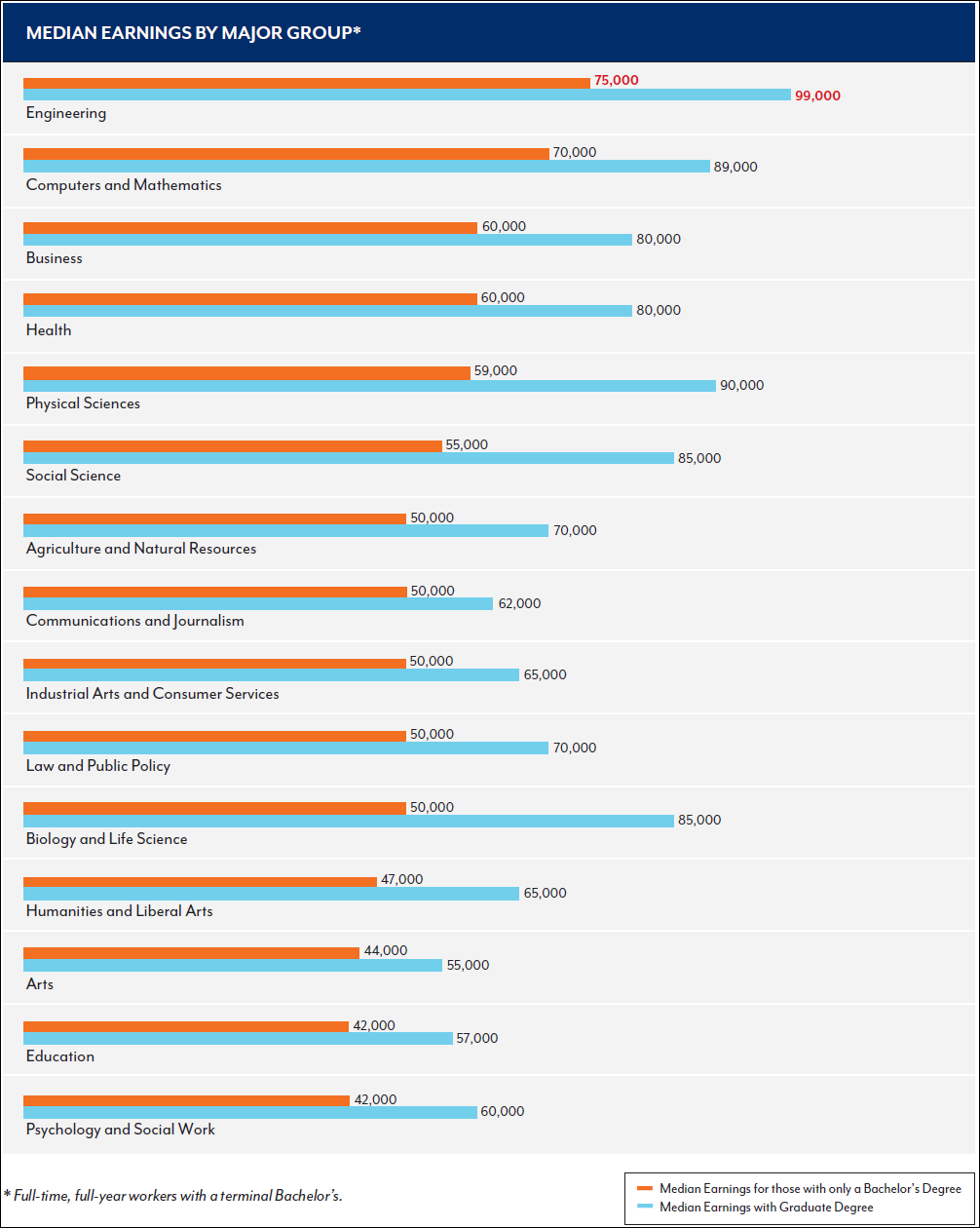 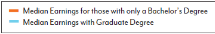 What’s It Worth: The Economic Value of College Majors
Georgetown University Center on Education and the Workforce, 2011
[Speaker Notes: Lucky in that you can get a good job with a bachelor’s degree
However, you can get a better job with a graduate degree]
Outline
Graduate Assistantships
Program Overviews
MS Degree
Dual Enrollment
Application Process
Graduate Assistantships (not guaranteed for MS students)
½-time assistantship is 20 hours per week for entire academic semester
Assistantships come in 2 forms
Teaching assistantship (TA, dept)
Research assistantship (RA, faculty)
Biweekly stipend: $917-$1035
Tuition and most fees covered
Health insurance, other benefits
Outline
Graduate Assistantships
Program Overviews
MS Degree
Dual Enrollment
Application Process
Masters Degree
MS requirements:
30 credits: 10 courses or (8 courses and MS Thesis)
Breadth Requirement
Take 1 course in each of 3 breadth areas
Take at least 6 total courses from 3 breadth areas
MS Thesis Option
Thesis will be 6 credits
21 of other 24 credits must be 8xx/9xx level, 3 can be 4xx level
Course Option
24 credits must be 8xx/9xx level, 6 can be 4xx level
Most can complete an MS in 2 years
15 credits per year which is 2.5 courses per academic semester
Summer semester can be used to complete thesis
Dual Enrollment Program
Dual enrollment program flow
You must apply (ideally in junior year) and be admitted to the program BEFORE you complete your BS program
No explicit GPA requirement, but high GPA needed to be admitted
During application process, you submit a dual enrollment form indicating which courses you plan to apply towards both your BS and MS degrees.
These courses will not appear on your MS transcript.
Since you can use at most 6 credits from 4xx level courses, you need to take an 8xx course as a BS student to waive 9 credits.
After admission, each semester you must fill out a form specifying which courses are towards the BS and which are towards the MS. 
Default is they will be counted towards you BS degree.
You will be treated as a BS student for tuition until you have completed 120 credits. In future semesters, you may be treated as a graduate student.
While a BS student, you pay lower tuition and you cannot be a graduate assistant, but you can work as a undergraduate learning assistant
As a graduate student, you pay graduate tuition and you can be assigned a graduate assistantship.
Outline
Graduate Assistantships
Program Overviews
MS Degree
Dual Enrollment
Application Process
Application Process
http://www.cse.msu.edu/Students/Future_Grad/HowToApply.php has full details on application procedure to MS program
http://www.cse.msu.edu/Students/Current_Undergrad/BSMS-Program.php has dual enrollment specific details
Two key steps for Dual Enrollment applications
Must fill in a form indicating intent to dual enroll
Must fill in special dual enrollment form specifying your shared credits among other things.
You must have an MS advisor; I can often serve in this role unless you are working with another faculty member
We often waive GRE scores for our undergrads, but you should take GRE if you are applying to other programs too.
Ask faculty to submit recommendations early to give them time to complete them. You should be able to request the letters before you have completed your formal application.
Timelines
If you plan to graduate with BS in December 2019
You must apply to MS program now and be admitted by the start of Fall 2019 semester
You will only be able to use courses from Fall 2019 to waive MS credits
If you plan to graduate with BS in May 2020
Recommend you apply to MS program now for admission by the start of Fall 2019 semester.
This gives you two semesters to use courses to waive MS credits
In general, apply early enough so that you are admitted to MS program with at least 2 semesters in BS program after admission
Eric Torng - Michigan State University
12